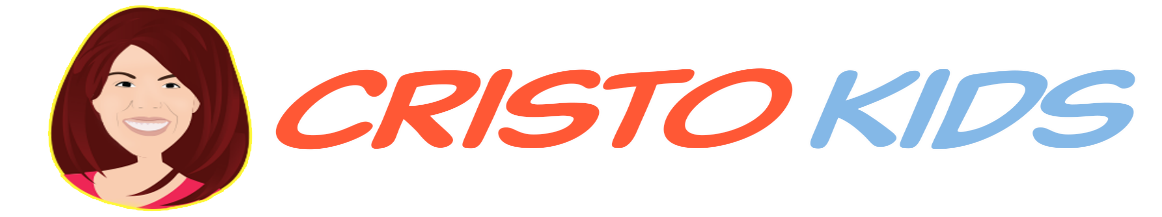 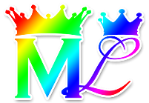 Clase #451 Estar quietos esperando en Cristo Lisbet
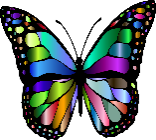 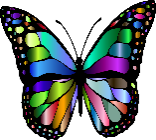 Hermanos fieles, hoy Cristo Lisbet nos habla de la importancia de estar quietos, 
escuchar y obedecer Sus palabras, de esperar con la Paciencia y la Fe de 
Cristo Lisbet, que se cumpla todo lo prometido por Dios MelquisedecLisbet.

Cristo nos explica que igual a como el rocío llega al amanecer, toda la Hermosura y Santidad de Dios Padre Melquisedec, se Refleja en Cristo Lisbet y en todo su cuerpo, ósea, nosotros hermanos santos.  La Fe y Paciencia de Cristo son necesarias para este proceso espiritual por el que estamos pasando, que toma tiempo, pero es Certero.  

Es importante no seguir lo que vemos en el mundo, o lo que dice la gente, pues ellos no conocen a Dios, ni saben lo que realmente agrada a Dios.  Solo debemos escuchar y seguir las instrucciones de Cristo.  Esas Palabras Sabias, Puras y llenas de Amor que limpian nuestra mente, cambiado nuestra forma de pensar, hablar y actuar.  

Nosotros conocemos el Gran nombre de Dios y sabemos como pedirle a Dios Padre en el Todopoderoso nombre de Cristo Lisbet.  Estamos en un tiempo donde podemos ver los cambios en nuestra vida, podemos ver el crecimiento espiritual que hemos logrado por tener la Fe y la Paciencia de Cristo Lisbet, que si cumple todo lo prometido. 

Solo debemos saber Esperar con Paciencia y estar Quietos, sin preocuparnos o desesperarnos, mientras se cumple todo lo prometido por Dios.  Toma tiempo ser como Cristo Lisbet; personas amables, santas, amorosas, respetuosas, sabias, pacientes y tolerantes. Debemos llegar a ser como Cristo, Ella es nuestro ejemplo a seguir.

Hermanos nosotros somos testigos fieles de como Cristo al hablar y hacer todo lo que 
Dios Padre le comunica, se ha convertido en Dios Padre y Madre ante nuestros propios ojos.  Ella es igual a El, Ellos son Dos en Uno. Dios Padre la ha Honrado al darle Su nombre para que se una al de Ella, al darle Su Sabiduría y Poder.   Nosotros hemos podido experimentar el Gran Poder que existe en el nombre de Lisbet.  Solo Dios Padre y Madre pueden cambiar la vida de los seres humanos permanentemente.

Dios MelquisedecLisbet han venido por y para Sus verdaderos adoradores, los que les Adoran en Su Espíritu Santo y Verdad y vivimos conforme a la Fe de Cristo Lisbet, que es la que agrada a Dios.  Al vivir por la Fe de Cristo Lisbet, podemos esperar tranquilamente, en quietud y confiar que Ella nos va a cuidar, ayudar, proteger, instruir, amar y cumplir todas Sus promesas, como solo Dios lo puede hacer.  

¡Gracias MelquisedecLisbet por enseñarnos a estar en Quietud, Esperando y Confiando totalmente en Ti.  Amen, Aleluya! 
¡Por MelquisedecLisbet! ¡Por nuestro Padre y nuestra Madre!
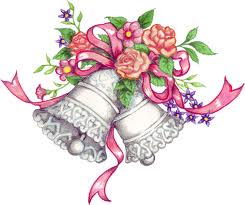 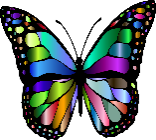 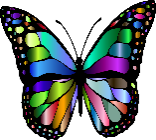 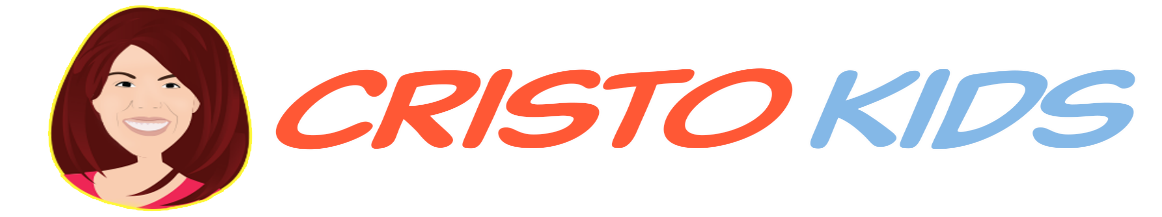 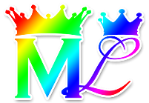 Clase #451 Estar quietos esperando en Cristo Lisbet
Hoja para el Colaborador/Padre
Instrucciones para la clase:
Hacer copias de la pagina 1 y 3 para los niños menores. 
Hacer copias de la pagina 1 y 4 para los niños mayores.
El colaborador da una breve introducción al tema y les comparten el siguiente significado
      Certero: Significa que consigue el fin que se propone. 
Pueden hacer las siguientes preguntas para reforzar el tema: 
¿Qué dos cosas son necesarias para pasar el proceso espiritual por el que vivimos hoy?   La Fe y la Paciencia de Cristo Lisbet.
¿Qué es estar Quietos y Esperar en Cristo Lisbet? Solo debemos saber Esperar con Paciencia y estar Quietos, sin preocuparnos o desesperarnos, mientras se cumple todo lo prometido por Dios. Esto toma tiempo pero es Certero.         
El colaborador/Padre debe motivar a los niños a contestar las preguntas mientras aparece la candela en la pantalla.

Actividad: Estoy en Quietud
Los niños van a hacer un dibujo en la pagina 3 que refleje como ellos están en Quietud, esperando en que Cristo Lisbet cumpla todo lo prometido.

Materiales:
Lápices de color/crayolas
Lápiz
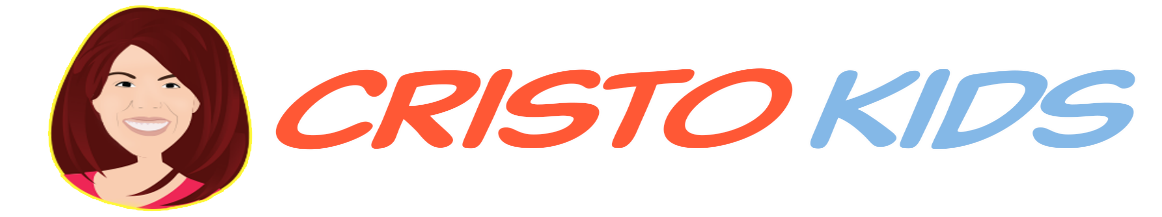 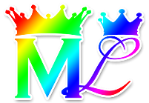 Clase #451 Estar quietos esperando en Cristo Lisbet
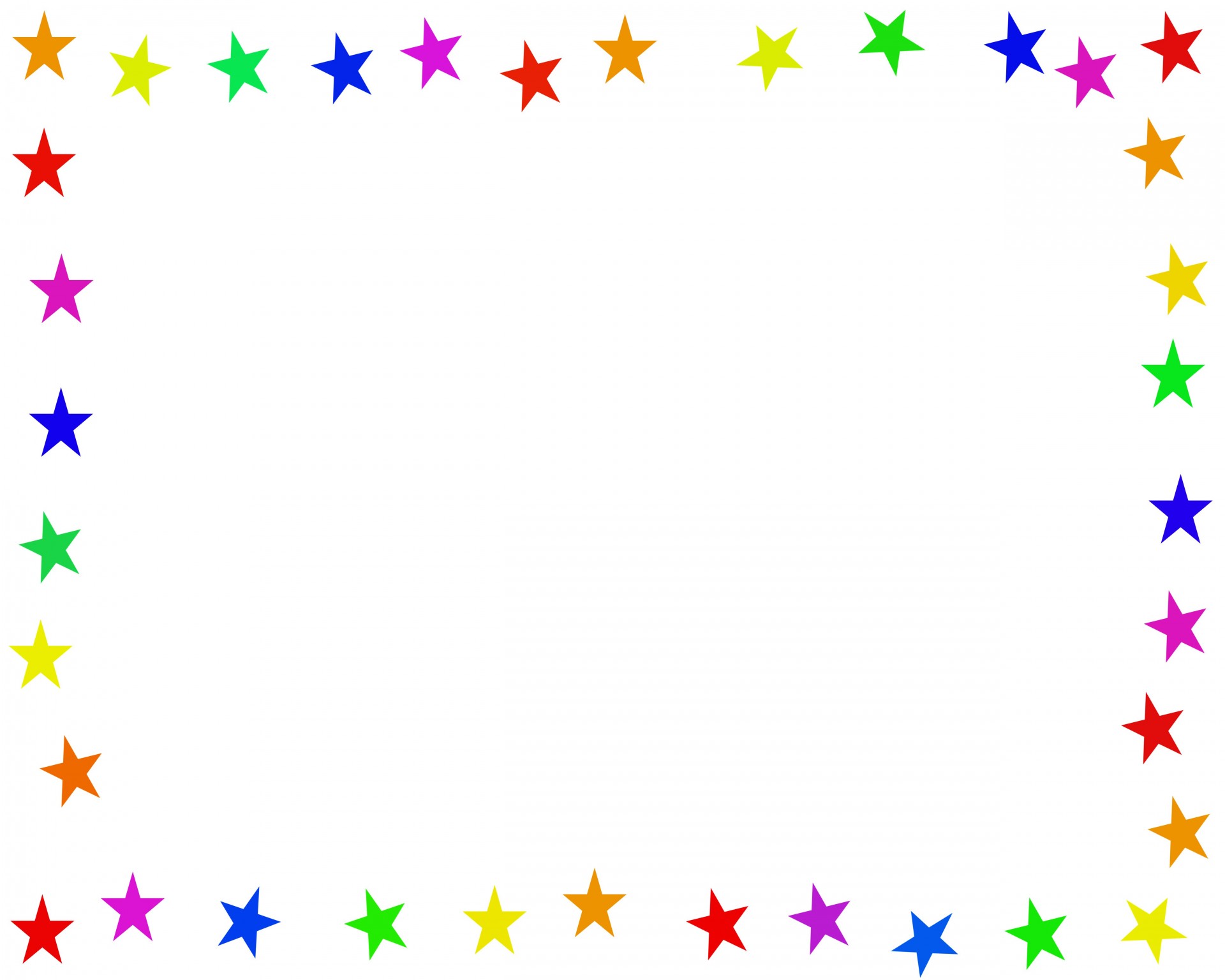 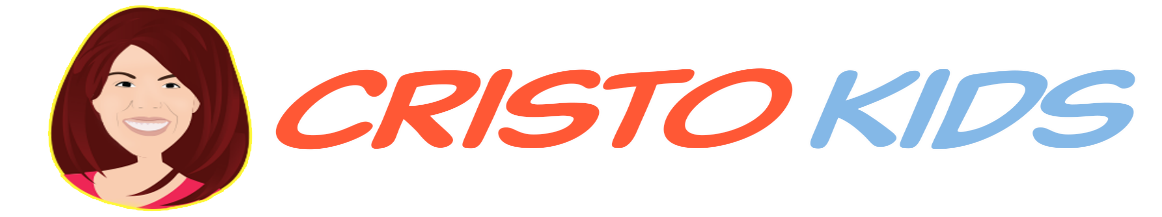 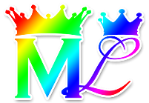 Clase #451 Estar quietos esperando en Cristo Lisbet
Santos ángeles, completa las frases

1. La Fe y Paciencia de Cristo son necesarias para el proceso espiritual por el que estamos pasando, que toma _____________, pero es _____________. 

2. Solo debemos escuchar y ____________ las instrucciones de Cristo.

3. Solo debemos saber Esperar con _______________ y estar _______________ .

4. Podemos ver el crecimiento espiritual que hemos logrado por tener la Fe y la Paciencia de Cristo ___________.

5. Ella nos va a cuidar, ayudar, proteger, instruir, __________ y cumplir todas Sus ____________________, como solo ___________ lo puede hacer.